Svarīgais par ilgtspējas ziņojuma apliecinājuma pārbaudi un pārbaudes veicēju
Dace ŠternaFinanšu ministrijas 
Grāmatvedības un revīzijas politikas departamenta Komercsabiedrību revīzijas politikas un uzraudzības nodaļas vadītāja
22.03.2024
ES Korporatīvās ilgtspējas ziņu sniegšanas direktīvas būtība attiecībā uz ilgtspējas ziņojuma apliecinājumu un apliecinājuma sniedzēju-galvenās prasības  (I)
Ilgtspējas ziņojumam būs nepieciešams saņemt neatkarīga apliecinājuma sniedzēja (neatkarīgais revidents) ierobežotas pārliecības apliecinājumu, nākotnē (sākot ar 2028.gada 1.oktobri) pārejot uz pamatotas pārliecības apliecinājumu
       
Ilgtspējas ziņojuma apliecinājums (pakalpojums) ietver:
ilgtspējas ziņojumā ietvertās informācijas atbilstības Eiropas ilgtspējas ziņošanas standartiem pārbaudi
ilgtspējas ziņu vienotā elektroniskā ziņošanas formāta (xHTML) un to iezīmēto daļu (iXBRL) atbilstības  pārbaudi.
! Pārbaudes rezultātus neatkarīgais revidents ietver apliecinājuma ziņojumā, kas ir atsevišķs ziņojums no ziņojuma par gada pārskata (finanšu) revīziju.

Apliecinājuma pakalpojuma sniedzēju apstiprina un ziņas par viņu publiskajā reģistrā sniedz valsts kompetentā iestāde:
 sniedzējam ir jābūt atbilstošai profesionālai pieredzei un zināšanām ilgtspējas jomā, kuru apliecina kvalifikācijas eksāmena ilgtspējas jomā rezultāts (tā ir papildu prasība vispārējai revidenta sertifikācijai)
 ja sniedzējs ir  jau esošais zvērināts revidents – ir jābūt apliecinājumam par profesionālo zināšanu pilnveidi (apguvi) ilgtspējas jomā.
2
ES Korporatīvās ilgtspējas ziņu sniegšanas direktīvas būtība attiecībā uz ilgtspējas ziņojuma apliecinājumu un apliecinājuma sniedzēju - galvenās prasības (II)
Lai nodrošinātu apliecinājuma pakalpojuma kvalitāti un šā pakalpojumu sniedzēju (revidentu) neatkarību, objektivitāti un kompetenci, tiek piemērotas nacionālās prasības pakalpojuma un tā sniedzēja:
valstiskās pārraudzības/uzraudzības nodrošināšanai 
uz riska pieeju balstītas pakalpojuma kvalitātes pārbaudei (inspekcijai)
atbildības noteikšanai pārkāpumu gadījumos (sankcionē/ administratīvo pasākumu piemērošana) 
Sabiedriskas nozīmes struktūru (SNS) revīzijas komitejai (ja ir pienākums tādu izveidot) vai, ja tās pienākumus veic cita sabiedrības pārvaldības struktūra,- šai struktūrai/komitejai, noteikti jauni papildu pienākumi SNS ilgtspējas ziņošanas uzraudzības jomā, t.i. pārraudzīt:
SNS ilgtspējas ziņojuma un konsolidētā ilgtspējas ziņojuma (ja ir pienākums to sagatavot) sagatavošanas un apliecināšanas procesu;
iekšējās kontroles sistēmas darbību attiecībā uz ilgtspējas ziņu sniegšanu un to apliecināšanu;
iekšējā revidenta un ārējo revidentu darbību ar SNS ilgtspējas informāciju. 
! Par minēto procesu trūkumiem un pilnveidojumiem revīzijas komitejas (vai līdzvērtīga struktūra) ziņo SNS darbinieku (akcionāru) sapulcei.
3
Svarīgākās izmaiņas skar sekojošas jomas
Zvērinātu revidentu pretendentu eksaminācija (pārejas noteikumi) 
Zvērinātu revidentu profesionālā pilnveide (tālākizglītība)
Zvērinātu revidentu reģistrā un Zvērinātu revidentu komercsabiedrību reģistrā iekļaujamās ziņas 
Trešo valstu revidentu un Trešo valstu revidentu atzīšana un ziņu reģistrācija publiskajā reģistrā
Zvērinātu revidentu prakses darba organizācija, neatkarība, konfidencialitāte
Apliecinājuma standarti un to pamatnostādnes
Revidenta apliecinājuma ziņojums 
Īpašie noteikumi konsolidētā ilgtspējas ziņojuma apliecinājuma pakalpojuma sniegšanai 
Apliecinājuma pakalpojuma kvalitātes (ārējā) pārbaude un pārbaudes veicēju kompetence (pārejas noteikumi)
Sankciju un administratīvo pasākumu piemērošana pārkāpumu gadījumos
4
ES Korporatīvās ilgtspējas ziņu sniegšanas direktīvas- grozījumu Revīzijas direktīvā prasību pārņemšana (I)
Grozījumi  Revīzijas pakalpojumu likumā
 Likumprojekts apspriests un konceptuāli atbalstīt Finanšu ministrijas darba grupas sēdēs un šobrīd (ievērojot MK kārtības rulli) ievietos TAP portālā (23-TA-3278) – saskaņošanā ar nozaru ministrijām/asociācijām 
Panākta konceptuālā vienošanās par sekojošiem jautājumiem:
ilgtspējas ziņojuma apliecinājuma pakalpojumu Latvijā ir tiesīgs sniegt pašnodarbinātais zvērināts revidents (zvērinātu revidentu prakse) vai zvērinātu revidentu komercsabiedrība, kurai ir kompetence, pieredze un resursi minēto pakalpojumu sniegt, un uz kuru attiecās valstiskā uzraudzība; 
atbildīgais zvērināts revidents/galvenais ilgtspējas revidents ilgtspējas ziņojuma apliecinājuma uzdevuma rezultātus iekļauj atsevišķā apliecinājuma ziņojumā;
līdz Eiropas Komisija nav izdevusi apliecinājuma standartus, zvērināts revidents un zvērinātu revidentu komercsabiedrība ir tiesīga izmantot SAUS 3000 ilgtspējas ziņojuma apliecinājuma uzdevuma veikšanai
Grozījumi Finanšu instrumenti tirgus likumā
Likumprojekts apspriests un konceptuāli atbalstīt Finanšu ministrijas darba grupas sēdēs un šobrīd (ievērojot MK kārtības rulli) ievietos TAP portālā (23-TA-3280) – saskaņošanā ar nozaru ministrijām/asociācijām
5
ES Korporatīvās ilgtspējas ziņu sniegšanas direktīvas- grozījumu Revīzijas direktīvā prasību pārņemšana (II)
Ministru kabineta noteikumi (grozījumi esošajos un jauni noteikumi) - izstrādē:

Grozījumi Ministru kabineta 2009. gada 17. jūnija noteikumos Nr.537 "Noteikumi par trešās valsts revidenta vai trešās valsts revidentu komercsabiedrības reģistrācijas iesnieguma veidlapas paraugu un atzinuma veidlapas paraugu par trešās valsts revidenta vai trešās valsts revidentu komercsabiedrības atbilstības reģistrēšanas nosacījumiem, atzinuma sagatavošanas un nosūtīšanas kārtību"
 “Noteikumi par zvērināta revidenta – pašnodarbinātas personas vai individuālā komersanta – un zvērinātu revidentu komercsabiedrības profesionālās darbības civiltiesiskās atbildības apdrošināšanas kārtību un minimālo atbildības limitu” 
“Grozījumi 2017. gada 7. februāra Ministru kabineta noteikumos Nr. 75 “Zvērinātu revidentu un zvērinātu revidentu komercsabiedrību darba organizācijas noteikumi”
“Noteikumi par zvērinātu revidentu pretendentu apmācību procesu, tā minimālo saturu un apmācību pabeigšanu apliecinošajā dokumentā iekļaujamajām ziņām” 
Grozījumi Ministru kabineta 2017. gada 7. marta noteikumos Nr. 136 “Noteikumi par revīzijas pakalpojumu kvalitātes kontroles prasību ievērošanas pārbaudi un pilnvaroto pārstāvju kvalifikācijas prasībām” 
“Biedrības “Latvijas Zvērinātu revidentu asociācijas” valsts pārvaldes uzdevumu ietvaros sniegto maksas pakalpojumu cenrādis un samaksas kārtība”
6
Ilgtspējas ziņojuma apliecināšanas sniedzējs (I)
7
Ilgtspējas ziņojuma ticamības apliecināšanas sniedzējs (II)
8
Ilgtspējas ziņojuma ticamības apliecinājuma uzdevums (I)
Apliecinājuma apjoms 
Ilgtspējas ziņojuma apliecinājuma uzdevums ietver klienta ilgtspējas ziņojuma pārbaudi, tostarp ziņošanas formāta un iezīmētās daļas (iXBRL) atbilstības pārbaudi, kā arī apliecinājuma ziņojuma sniegšanu 

Apliecinājuma standarti
Ilgtspējas ziņojuma apliecinājuma standartus Eiropas Komisija izdos:
 līdz 2026. gada 1.oktobrim – ierobežotas pārliecības apliecināšanas standartus
 līdz 2028.gada 1.oktobrim – pamatotas ticamības apliecināšanas standartus
Kamēr Eiropas komisija nav izdevusi apliecinājuma standartus ilgtspējas ziņojuma apliecinājuma uzdevumu varēs veikt:
 ievērojot Starptautiskās apliecinājuma uzdevuma standarta 3000 (SAUS 3000) prasības
ziņojumā revidents sniegs ierobežotas pārliecības pārbaudes rezultātu

Darba organizācija zvērinātu revidentu praksē
plānot pienācīgu laiku un resursus ilgtspējas ziņojuma apliecinājuma pakalpojuma kvalitatīvai sniegšanai
Ieviest ilgtspējas ziņojuma apliecinājuma pakalpojuma klientu uzskaites reģistru
9
Ilgtspējas ziņojuma ticamības apliecinājuma uzdevums (II)
Par katru ilgtspējas ziņojuma apliecinājuma uzdevumu iekārto apliecinājuma lietu, kurā iekļauj visu pārbaudes informāciju. Lietu slēdz 60 dienas pēc apliecinājuma ziņojuma parakstīšanas datuma.

 ! Ja revīziju uzdevumu un ilgtspējas ziņojuma apliecinājuma uzdevumu tam pašam klientam veic viens un tas pats atbildīgais zvērināts revidents, ilgtspējas ziņojuma apliecinājuma lietu var  iekļaut (apvienot) revīzijas lietā.

Zvērinātu revidentu prakse reģistrē visas rakstveida sūdzības, kas ir saņemtas ilgtspējas ziņojuma apliecinājuma uzdevuma veikšanas laikā. 

Ilgtspējas ziņojuma apliecinājuma uzdevuma komandai ir piemērojamas Revīzijas pakalpojumu likumā noteiktās neatkarības, objektivitātes, profesionālās ētikas un konfidencialitāti prasības

Ilgtspējas ziņojuma apliecinājuma pakalpojuma maksu un revīzijas pakalpojumu maksu neietekmē klientam sniegtie citi papildu pakalpojumi, kā arī citi nosacījumi.
10
Ilgtspējas ziņojuma apliecinājuma uzdevums saskaņā ar SAUS 3000 (I)
Jau šobrīd praksē plaši izmantojamais profesionālais standarts, ko pielieto arī nefinanšu informācijas satura apliecināšanai;

Nav ES līmenī noteikta prasība, kas viennozīmīgi pateiktu, ka SAUS 3000 ir izmantojams ilgtspējas ziņojuma apliecinājuma uzdevumu veikšanai. Tomēr nav aizliegums to izmantot;

SAUS 3000 piemērošana apliecināšanas uzdevumu veikšanai neaizliedz revidentam piemērot arī citus profesionālos standartus, kas attiecas uz konkrētiem ilgtspējības jautājumiem, piemēram, SAUS 3410. Apliecinājuma ziņojumi par siltumnīcefekta gāzu pārskatiem;

Izmantojot SAUS, apliecinājuma pakalpojuma sniedzējam ir jāievēro prasība ieviest kvalitātes kontroles vai kvalitātes vadības sistēmu, lai nodrošinātu, ka apliecinājuma uzdevums tiek veikts nemainīgi augstā kvalitātē, kā arī neatkarības un objektivitātes prasības;  

! Starptautisko revīzijas un pārliecības standartu padome ir izstrādājusi Starptautisko standartu (SAUS 5000) ilgtspējas ziņojumu apliecinājuma uzdevuma veikšanai
11
[Speaker Notes: SAUS 3000 - Starptautisko revīzijas un apliecinājumu standartu padomes izdotais 3000. Starptautisko apliecinājuma uzdevumu standarts (SAUS) “Apliecinājuma uzdevumi, kas nav vēsturiskās finanšu informācijas revīzija vai pārbaude”]
Ierobežotas pārliecības apliecinājums
Sniedzot ilgtspējas ziņojuma apliecinājuma uzdevumu, revidents (pārbaudes komanda) nosaka pārbaudāmos kritērijus, kā arī veic procedūras, lai iegūtu pierādījumus atbilstībai Eiropas ilgtspējas ziņošanas standartiem.

Ierobežota pārliecība – pamatojoties uz pārbaudes veicēja (revidenta) veiktajām procedūrām un iegūtiem pierādījumiem, pārbaudes veicēja uzmanības lokā nav nonākuši apstākļi, kas var liecināt, ka ziņojumā atpogaļota informācija nav patiesa. 

Apliecinājuma procedūru veikšanai pārbaudes veicējs (revidents) piesaista ekspertus, lietpratējus vai palīgus, kuru kompetence, spējas, motivācija un ētikas prasību ievērošana ir pietiekama, lai profesionālo pakalpojumu sniegtu atbilstoši Likuma prasībām. 

Gada pārskata (finanšu) revīziju un ilgtspējas ziņojuma apliecinājuma pārbaudi var veikt divi dažādi zvērināti revidenti/zvērinātu revidentu komercsabiedrības.
12
Ilgtspējas ziņojuma ticamības apliecinājuma ziņojums (I)
13
Ilgtspējas ziņojuma ticamības apliecinājuma ziņojums (II)
14
Ilgtspējas ziņojuma ticamības apliecinājuma ziņojums (III)
15
Publiskā pārraudzība, kvalitātes kontrole un sankciju piemērošana (I)
Uz zvērinātu revidentu un zvērinātu revidentu komercsabiedrībai, kas sniedz ilgtspējas ziņojuma  apliecinājuma pakalpojumu, attiecās arī Revīzijas pakalpojumu likumā noteiktā publiskas pārraudzība, ārējā kvalitātes kontrole, un sankciju piemērošana pārkāpumu gadījumos.

Īpaši noteiktumi attiecībā uz ārējo pakalpojuma kvalitātes pārbaudi: 
Pārbaudes veicējam – ir profesionāla izglītība un pieredze arī:
ilgtspējas ziņojuma sagatavošanā un ilgtspējas ziņojuma ticamības apliecinājuma sniegšanā; vai
cita pieredze ilgtspējas jomā *; un
apgūts kvalitātes pārbaužu veikšanas process (nepieciešamas ikgadējas apmācības).
Atbilstīga apliecināšanas dokumentu pārbaude ietver novērtējumu apliecināšanas standartiem 

! Joprojām nemainīga prasība ir profesionālo pakalpojumu (ārējā) kvalitātes pārbaude, kur veic uzraudzības iestāde pamatojoties uz riska pieeju, un tā tiek veikta (vismaz) reizi sešos gados** un ja klients – sabiedriskas nozīmes struktūra, - (vismaz) reizi trijos gados
16
[Speaker Notes: *Personas, kas veic kvalitātes nodrošināšanas pārbaudes, attiecībā uz ilgtspējas ziņojuma ticamības apliecinājumu, līdz 2025.gada 31.decembrim var būt atbrīvotas no prasības pieredzei un zināšanām par ilgtspējas ziņu sniegšanu (izvēles norma) 
**SNS zvērinātiem revidentiem un zvērinātu revidentu komercsabiedrībām – reizi 3 gados. 
*** 2025.gadā paredzētajā kārtējā finanšu revīzijas kvalitātes kontroles pārbaudē, t.sk., sākotnēja ilgtspējas ziņojuma ticamības apliecināšanas atbilstības kvalitātes pārbaudē, atlases kopā jābūt integrētiem pamatrādītājiem, kas pārbaudes veicējam jāveic pārbaudes ietvaros, kā arī atlases riskos integrētiem – kvantitatīviem rādītājiem par pakalpojuma esamību un maksas integritāti.]
Publiskā pārraudzība, kvalitātes kontrole un sankciju piemērošana (II)
17
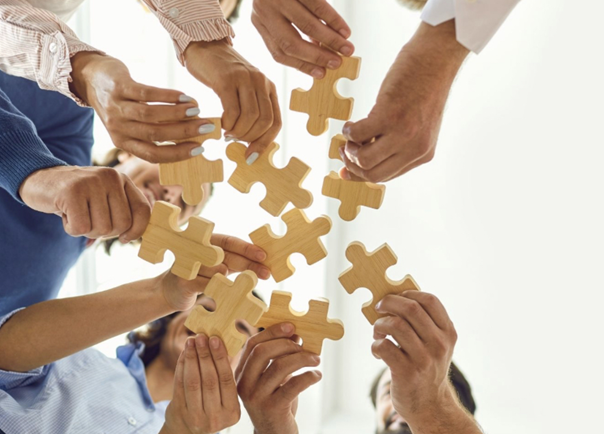 Paldies!